Муниципальное автономное дошкольное образовательное учреждение «Детский сад № 8 г. Шимановск»
Первые шаги
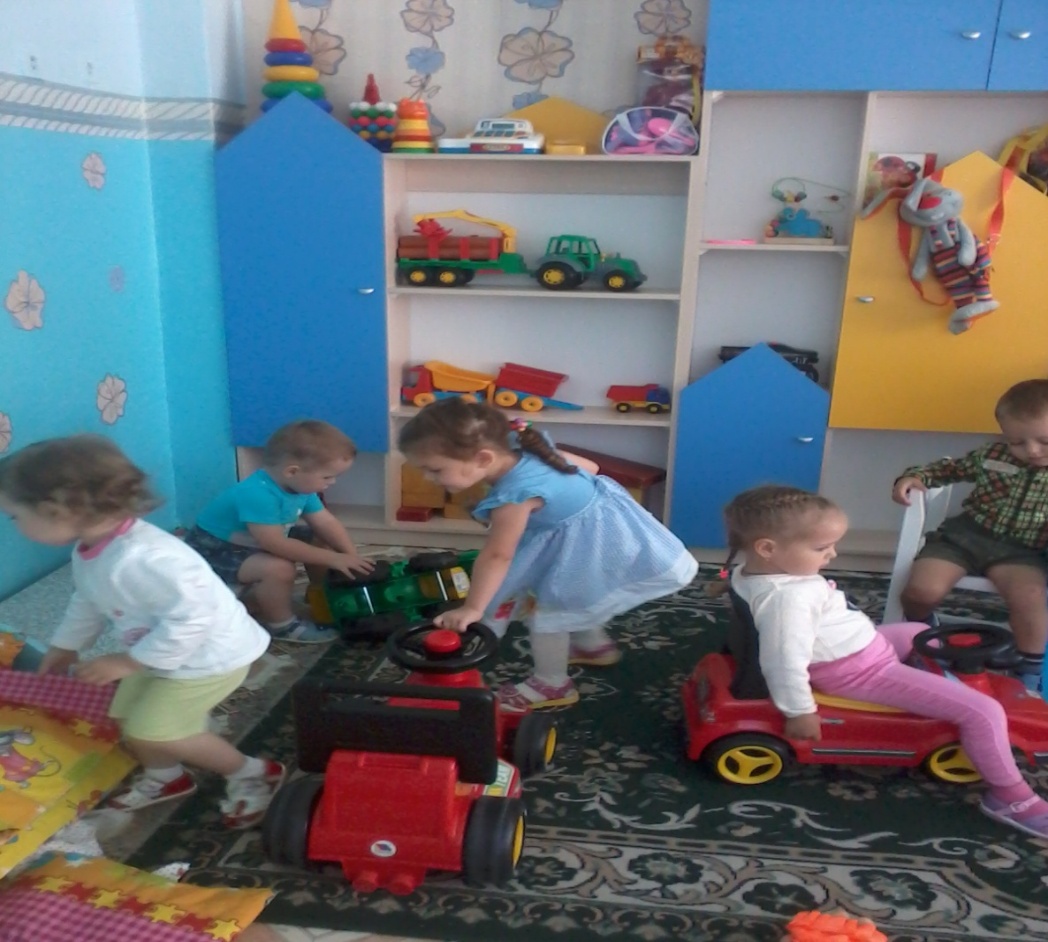 Составила Кистень Т. А.
                      воспитатель высшей
                      квалификационной категории
Как самостоятельно одеться?
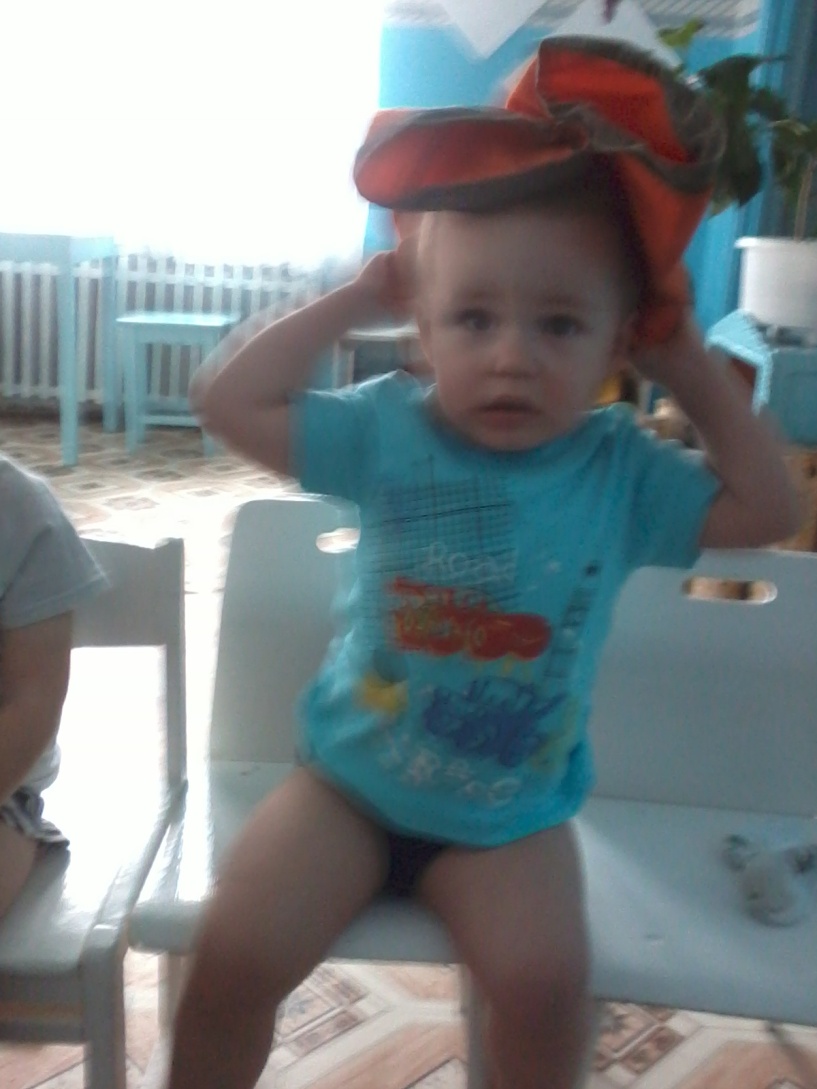 Рядом нет ни мамы ни папы,
                                            ни бабушки ни дедушки
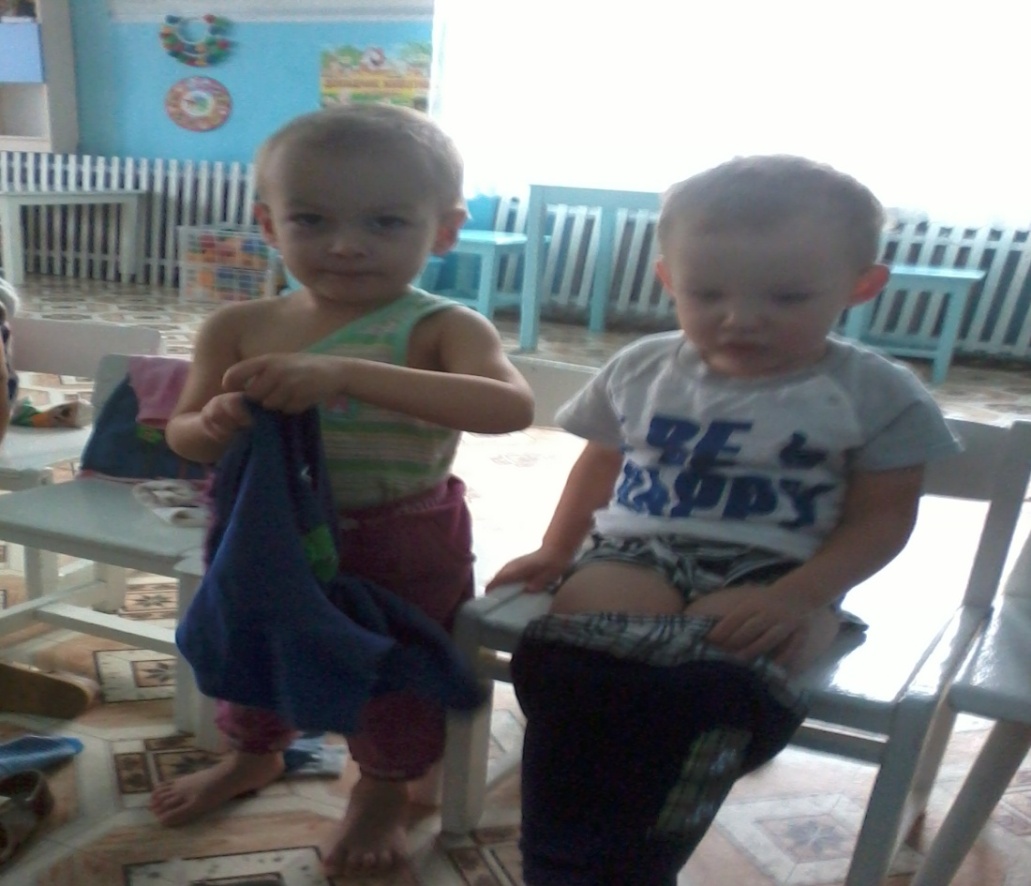 Через 2 месяца все у нас стало получаться
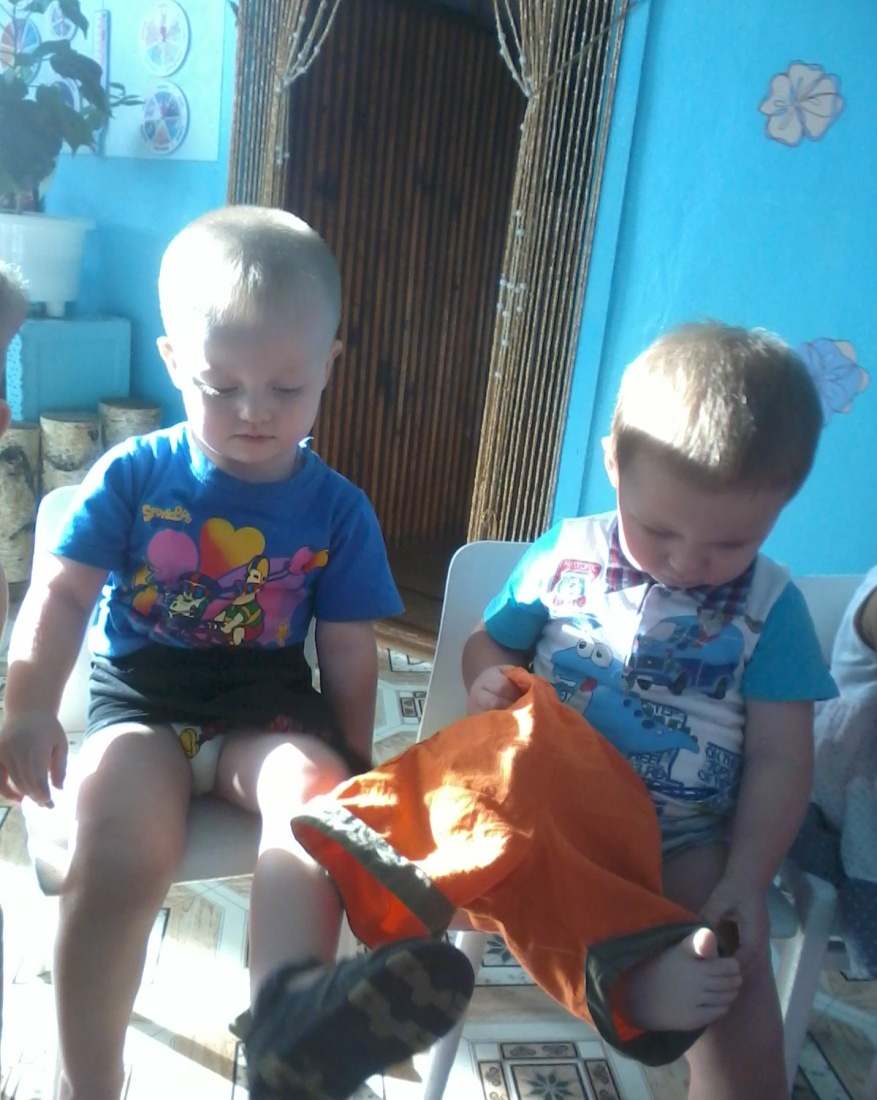 Мы занимаемся
Расскажу - ка  я вам сказочку про Репку
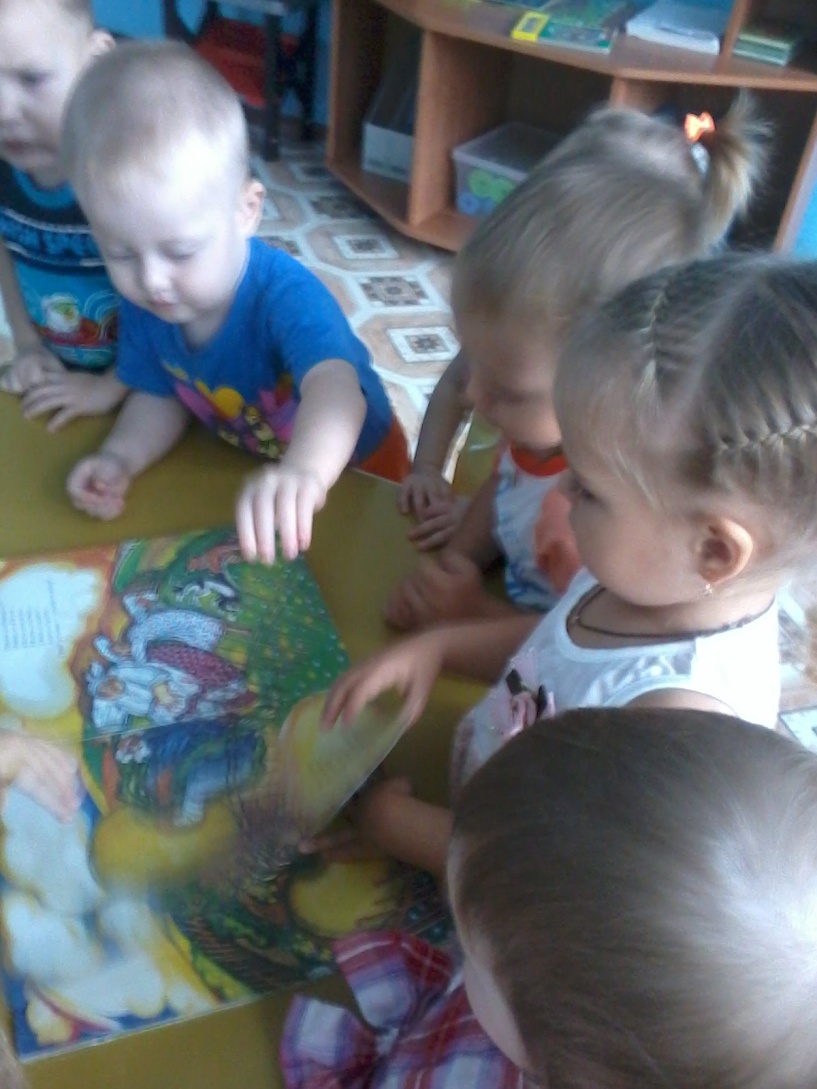 Слушайте, внимательно!
Любим в дочки-матери играть
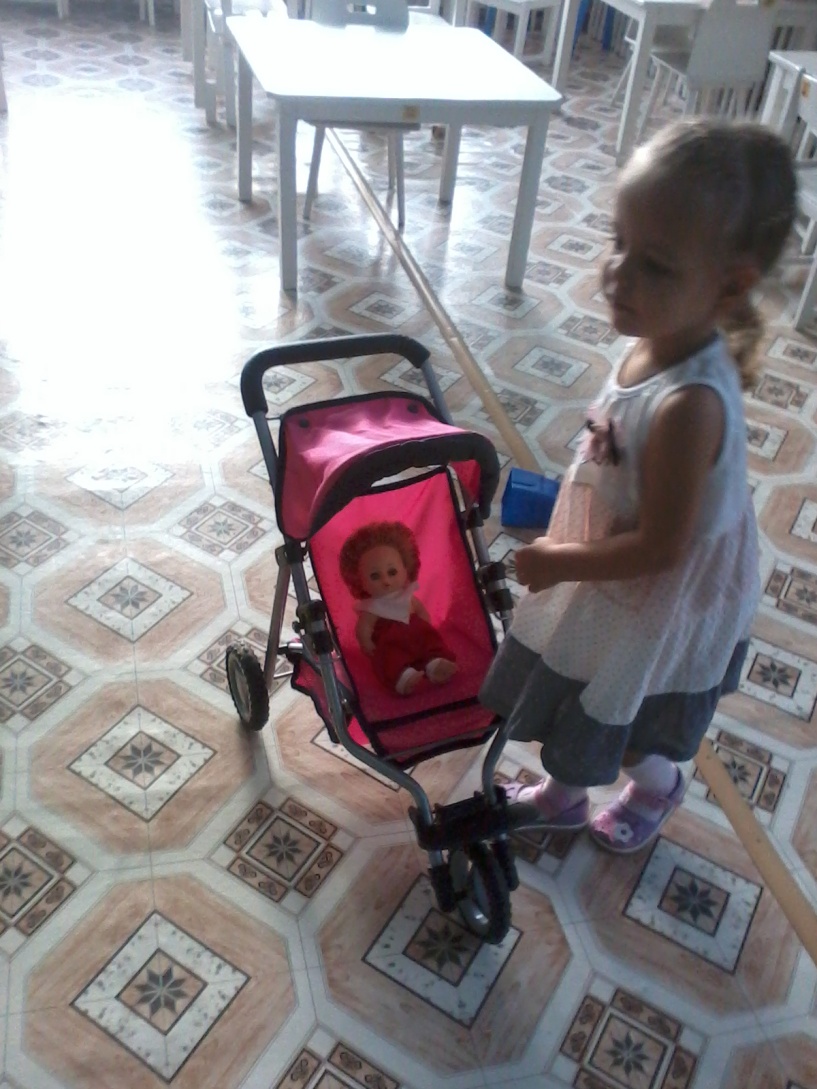 И на машинах ездить
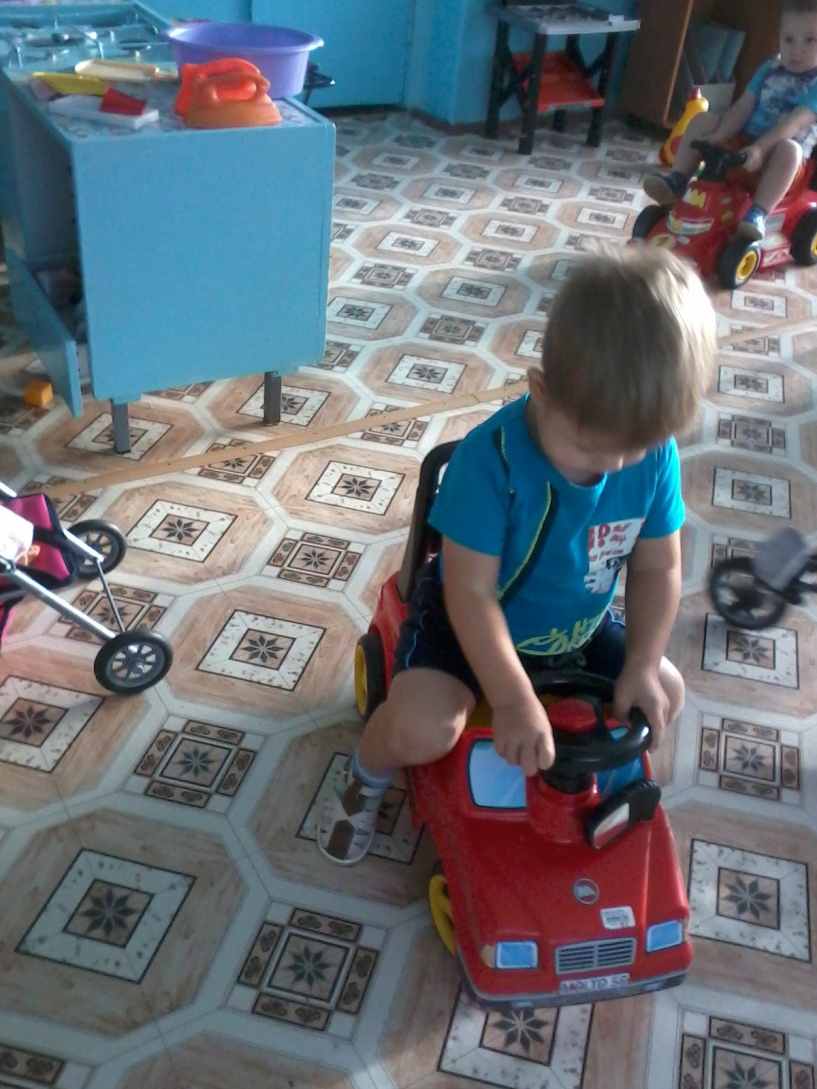 Давай, тебе помогу
Вместе играть интересней
Сенсорное развитие
Сейчас я маме помогу!
Постираю и сложу.
Глазки закрываю,
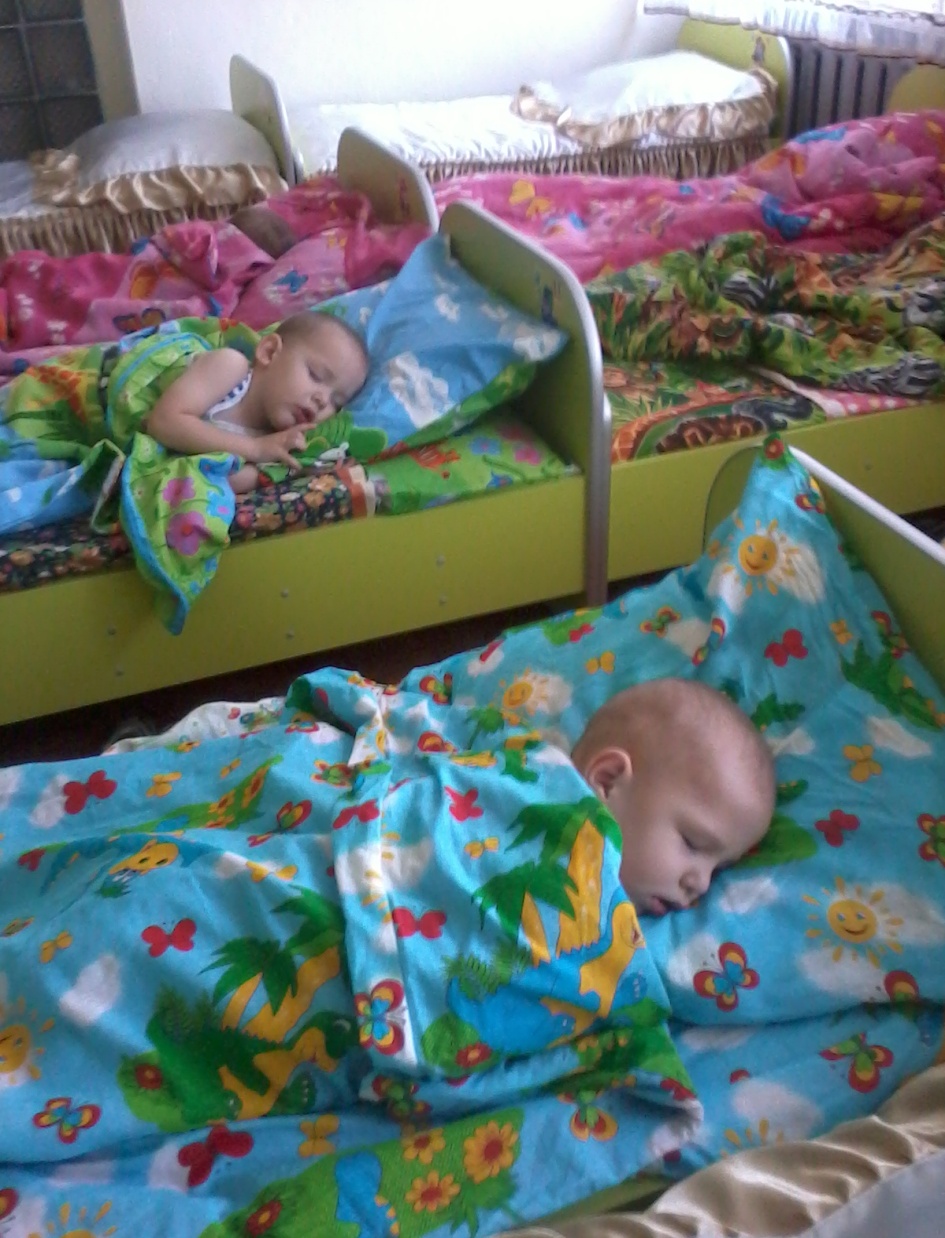 Крепко засыпаю
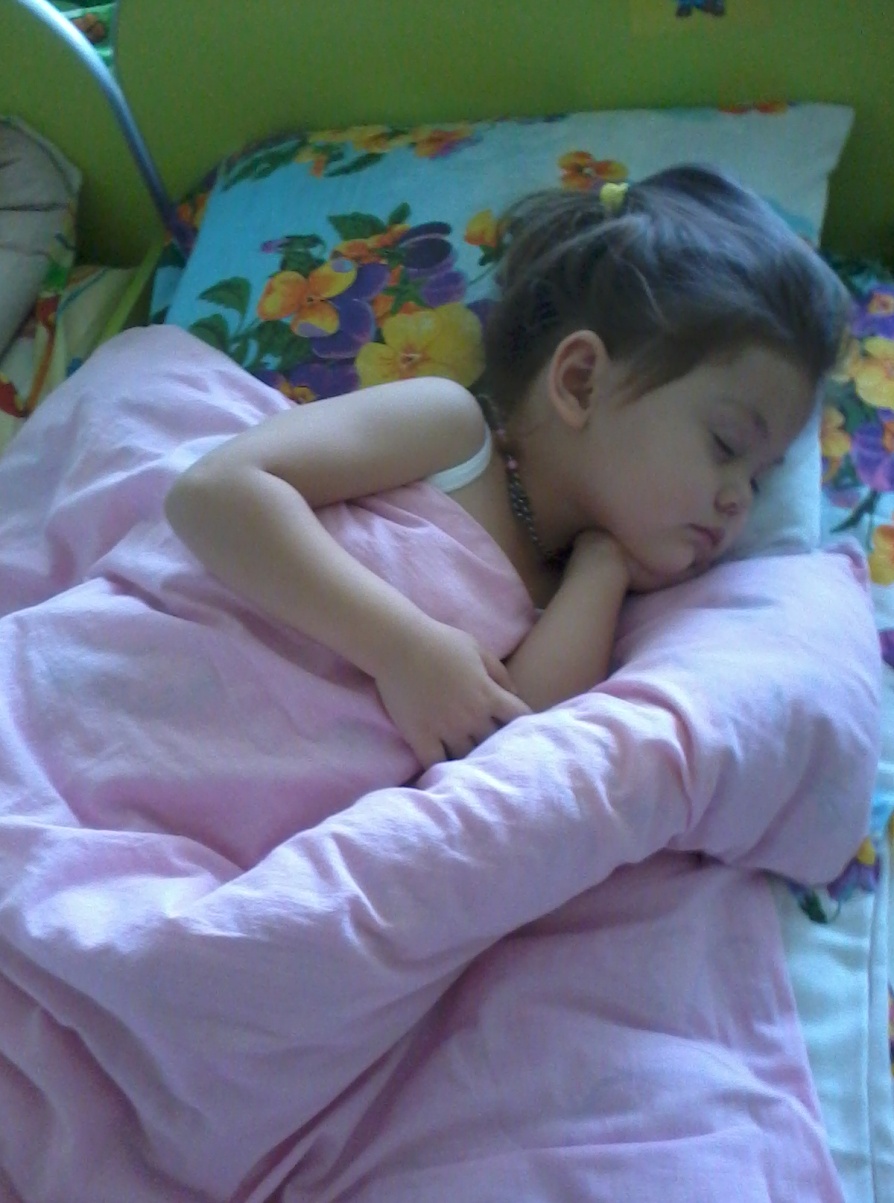 Баю-Бай
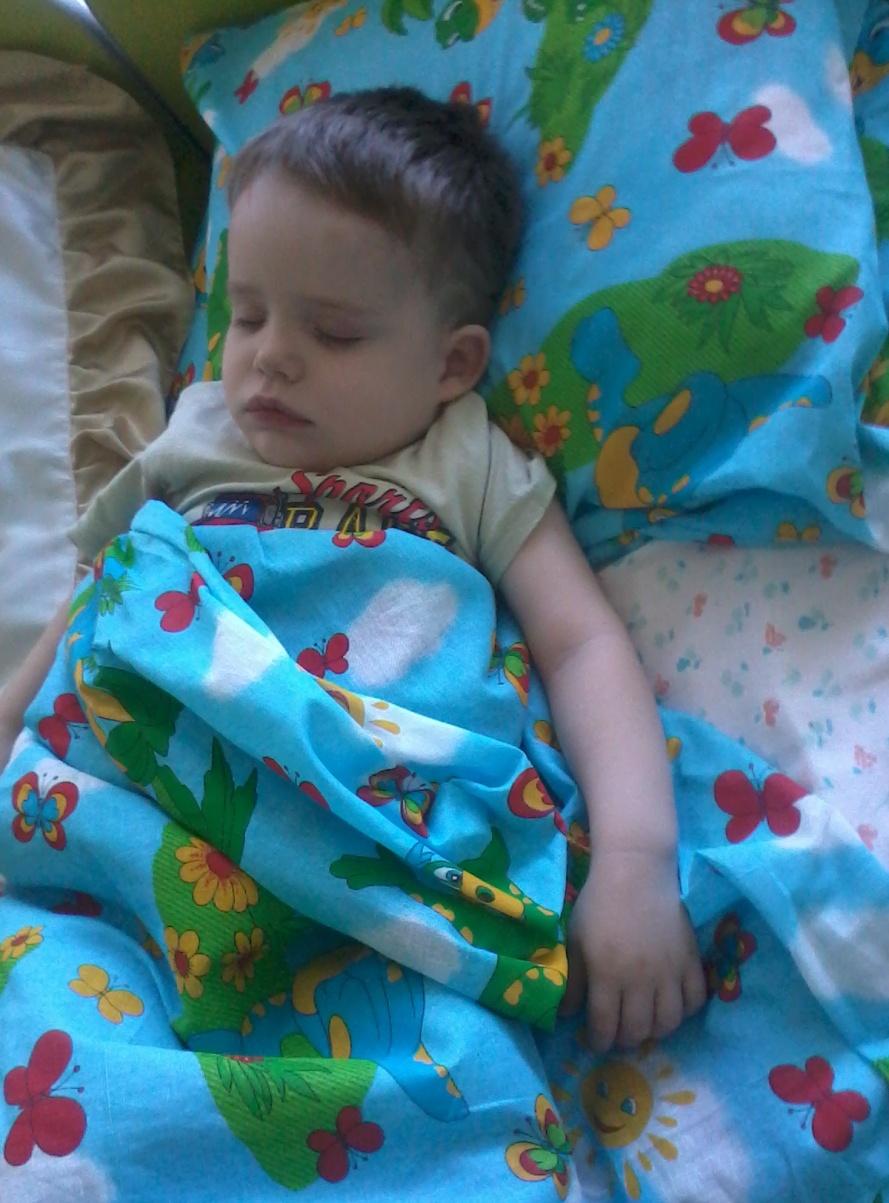 И сняться нам сладкие сны
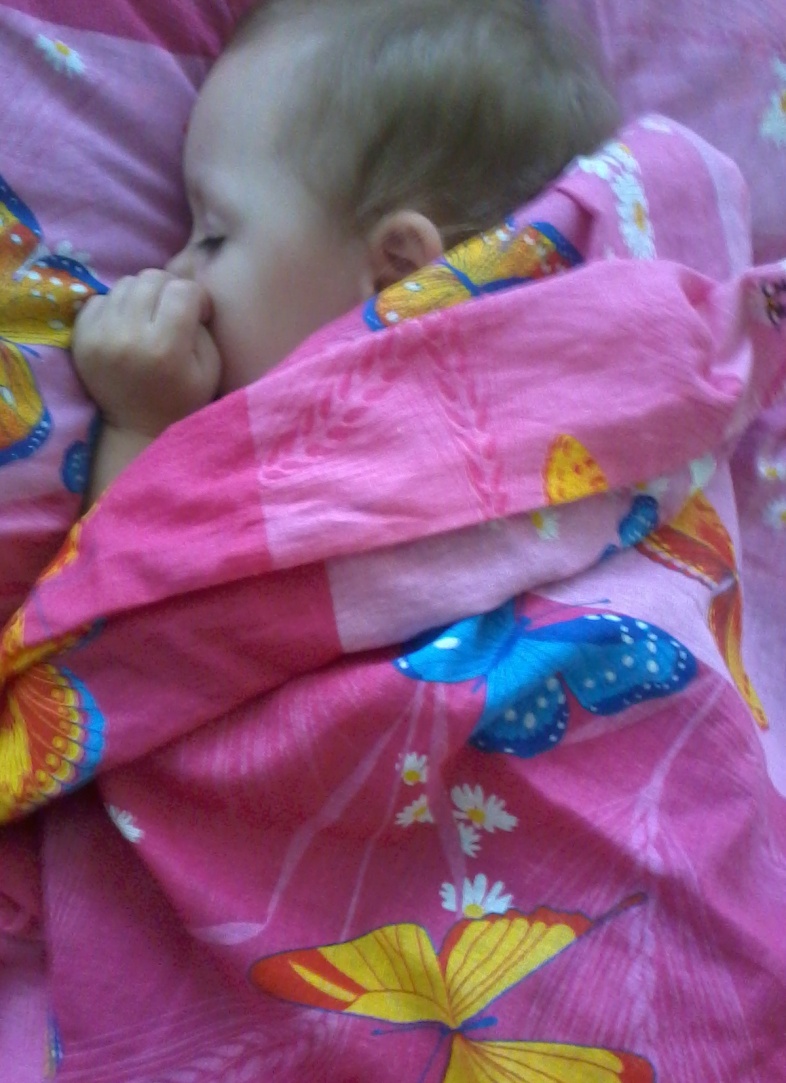 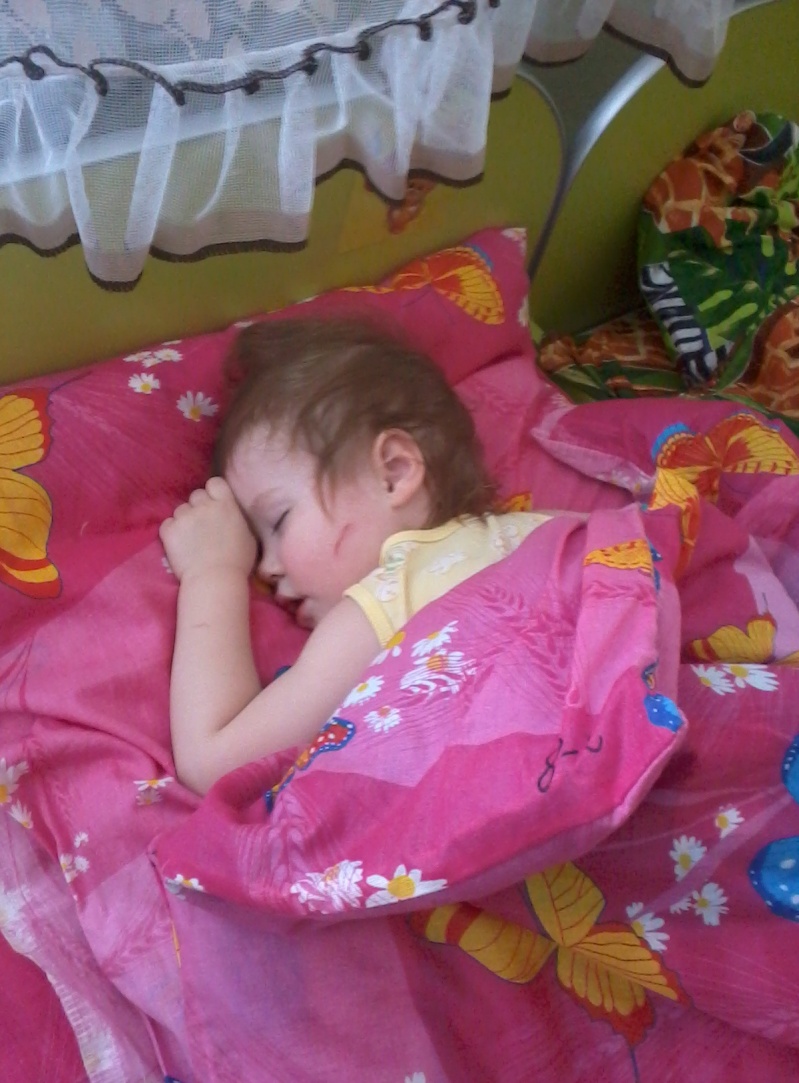 Наши работы
Вышла курочка с цыплятами гулять
Угощенья для лисенка
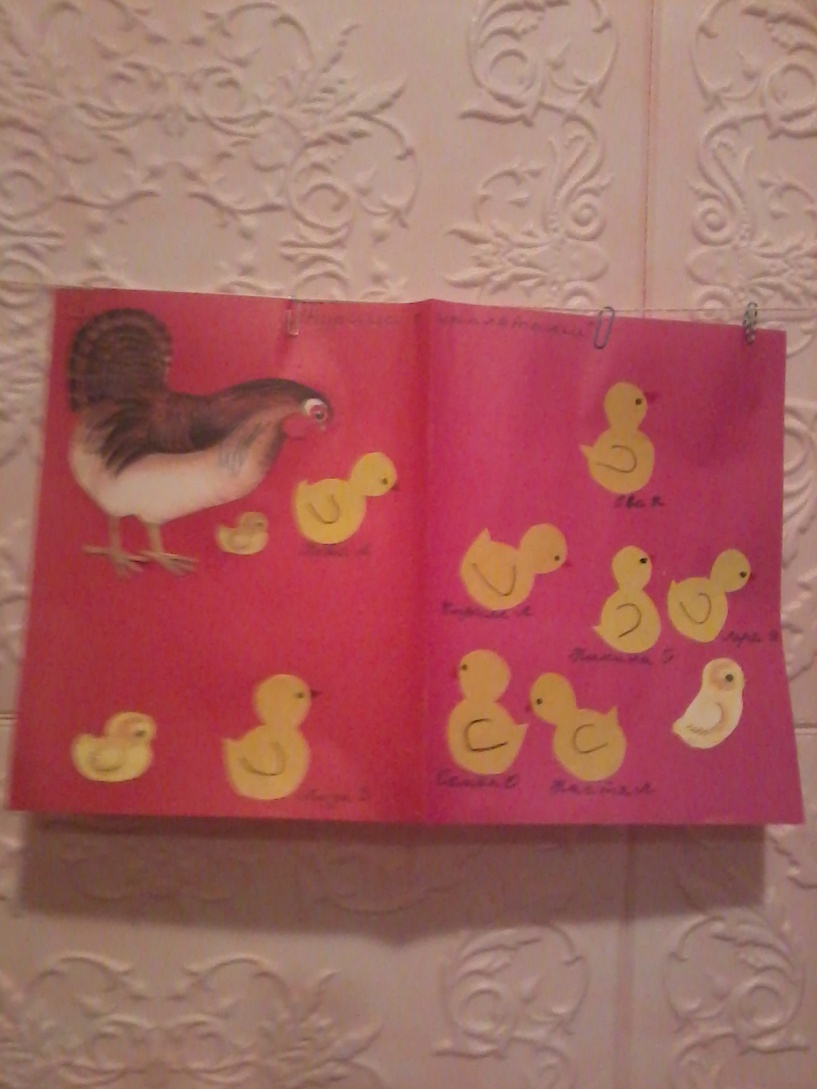 Конкурс: «Все дело в шляпе»
Спасибо 
           за участие
                   родителям!
Клюйкова Софья
Мама: Анжелика Михайловна
Дуров Миша
Мама: Евстифеева Любовь Анатольевна
Бусинка
Городилова Даша
Мама:  Елена Сергеевна
Дружная семейка мухоморов
Горяева Никиты
Папа: Александр Викторович
Мухоморы
Городилова Даша
Мама: Елена Сергеевна
Закомаренко Лиза
Мама: Кристина Валерьевна
Люлькова Настя
Мама: Наталья Анатольевна
Ерхунова Лера
Мама: Екатерина Валерьевна
Благодарим детей и родителей!
                   Чирва Кирилла
                   Мама: Наталья Олеговна,
                   Мудрик Назар
                   Мама: Анастасия Михайловна,
                   Осипов Семен
                   Мама: Валентина Юрьевна,
                   Лопатин Кирилл
                   Мама: Екатерина Евгеньевна,
                   Клюйкова Софья
                   Мама: Анжелика Михайловна
Дуров Миша
Мама: Любовь Анатольевна